Convivência
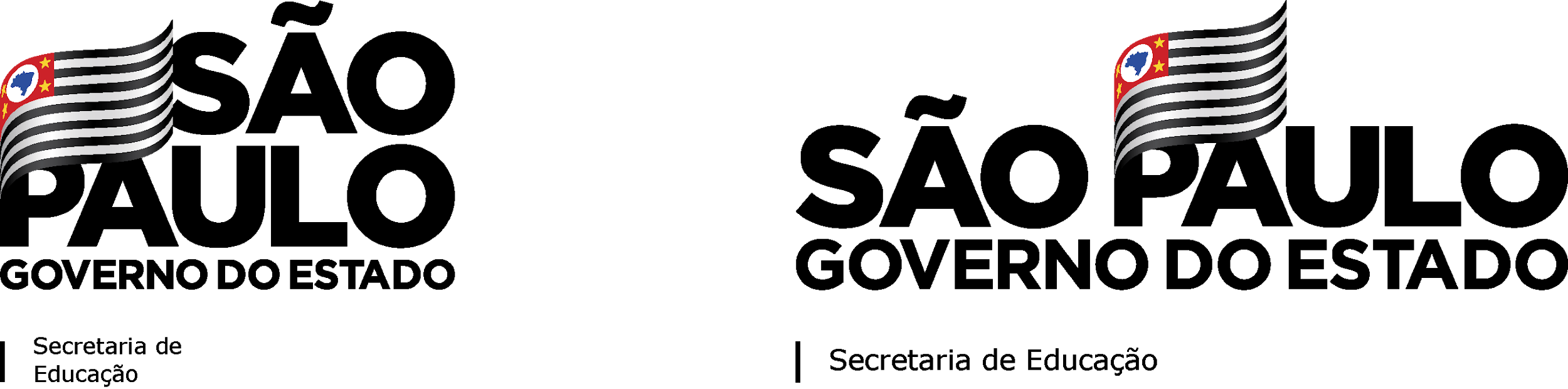 Pedagógico
Tecnologia
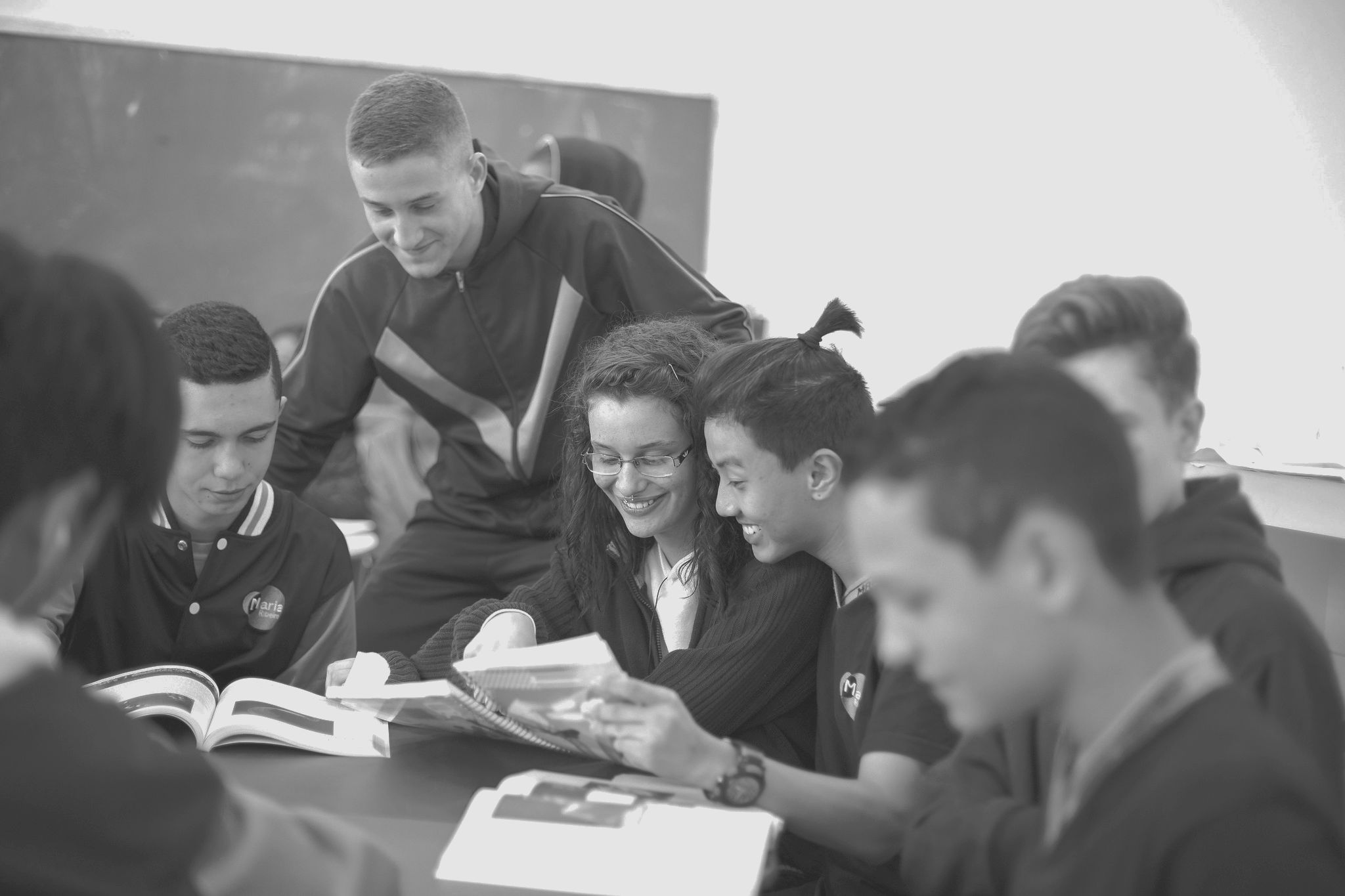 GESTÃO INTEGRADA
Seminário Regional de Práticas 2021
Nome da escola
Data
Método de Melhoria de Resultados
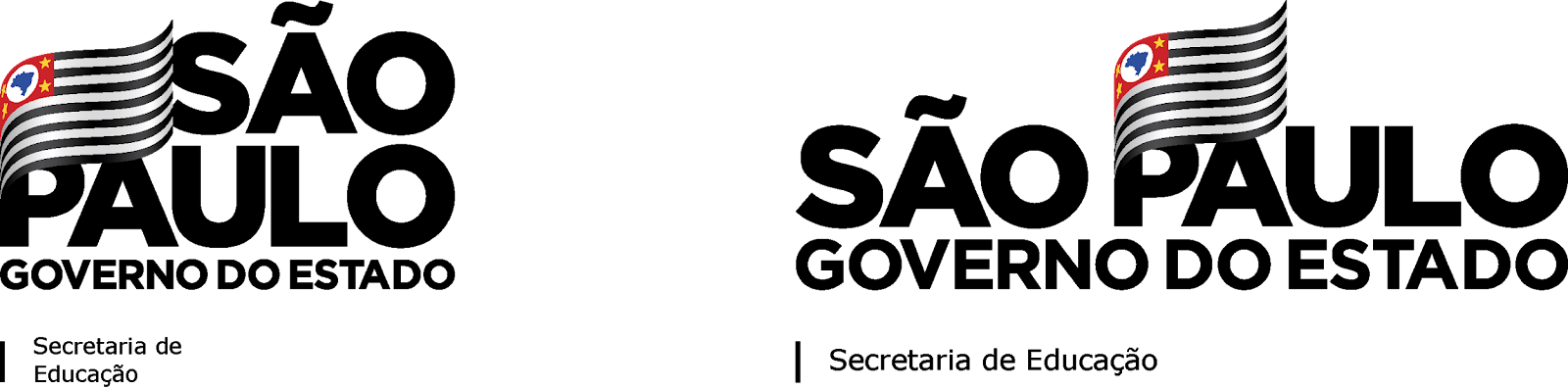 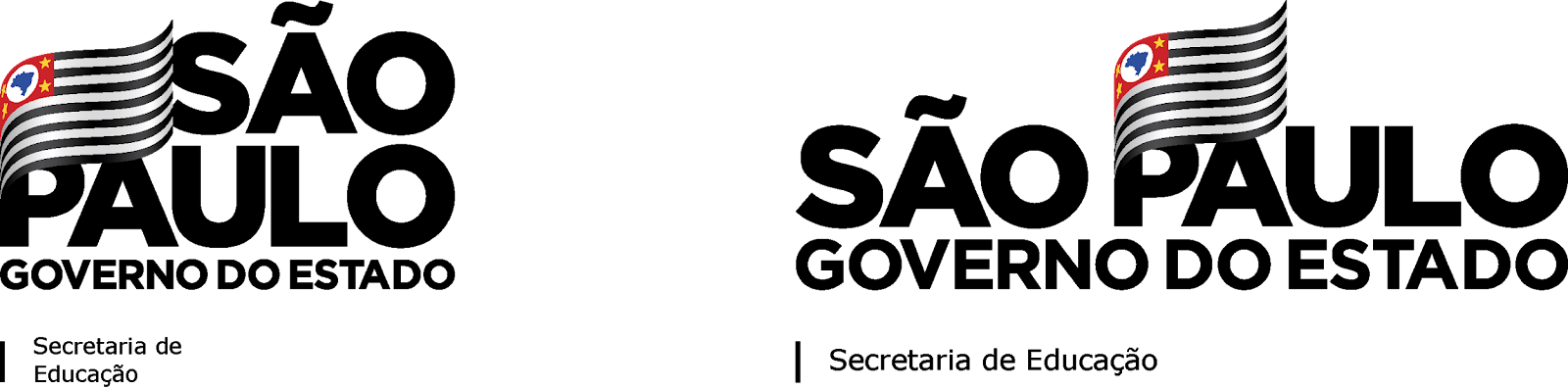 1. Conhecendo o problema
8. Registrando e disseminando boas
 práticas
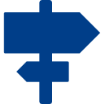 2. Quebrando o problema
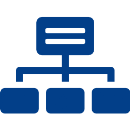 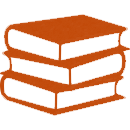 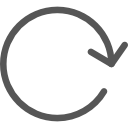 7. Corrigindo os rumos
3. Identificando as causas do problema
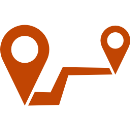 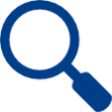 6. Acompanhando os planos e resultados
4. Elaborando planos de melhoria
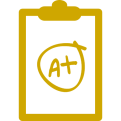 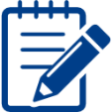 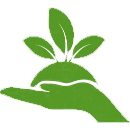 5. Implementando os planos de melhoria
Prática - Escola
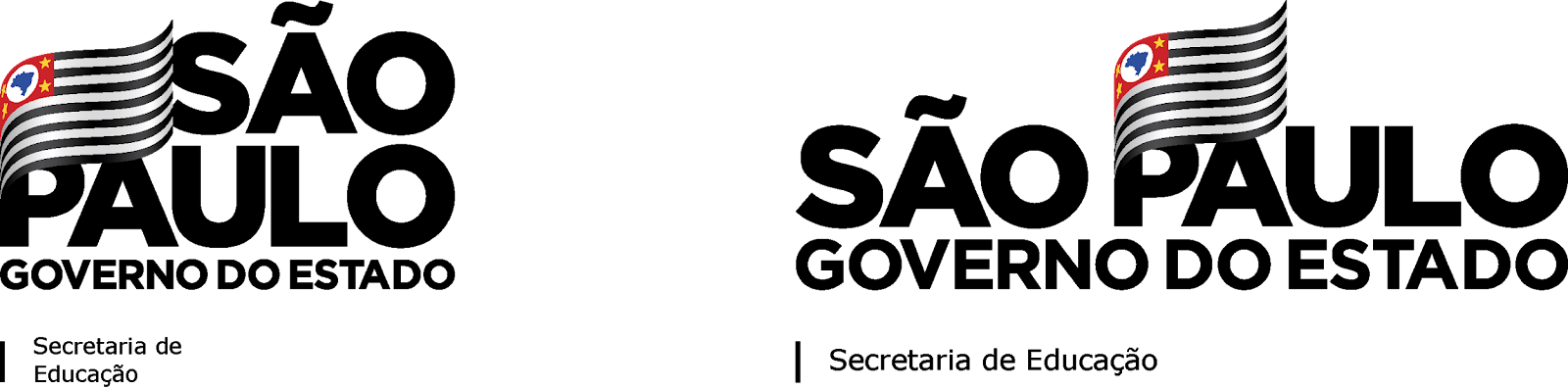 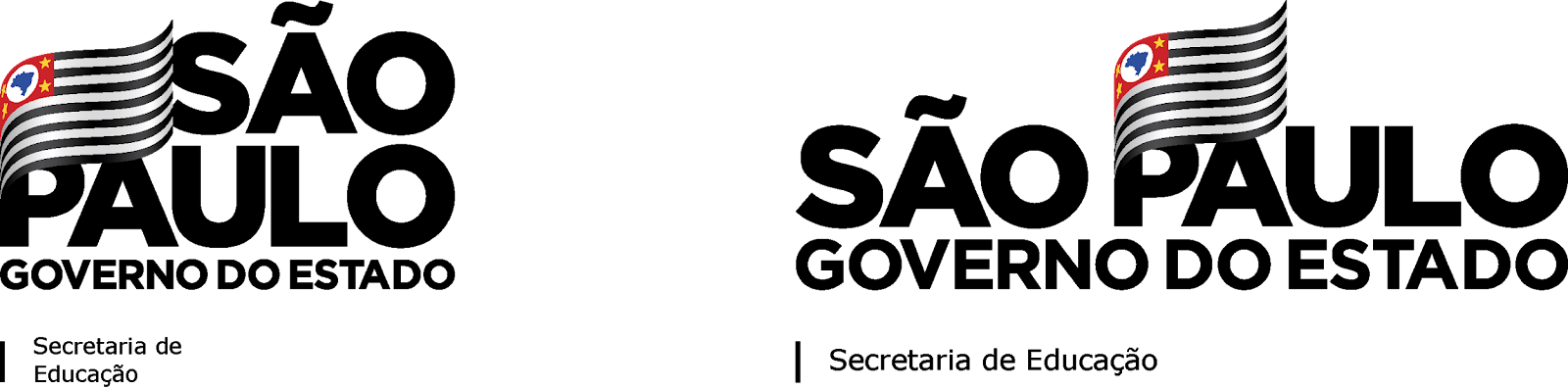 Nome da escola: 

Título da Ação:

Problema: 

Causa raiz:

Dimensão:
Prática - Escola
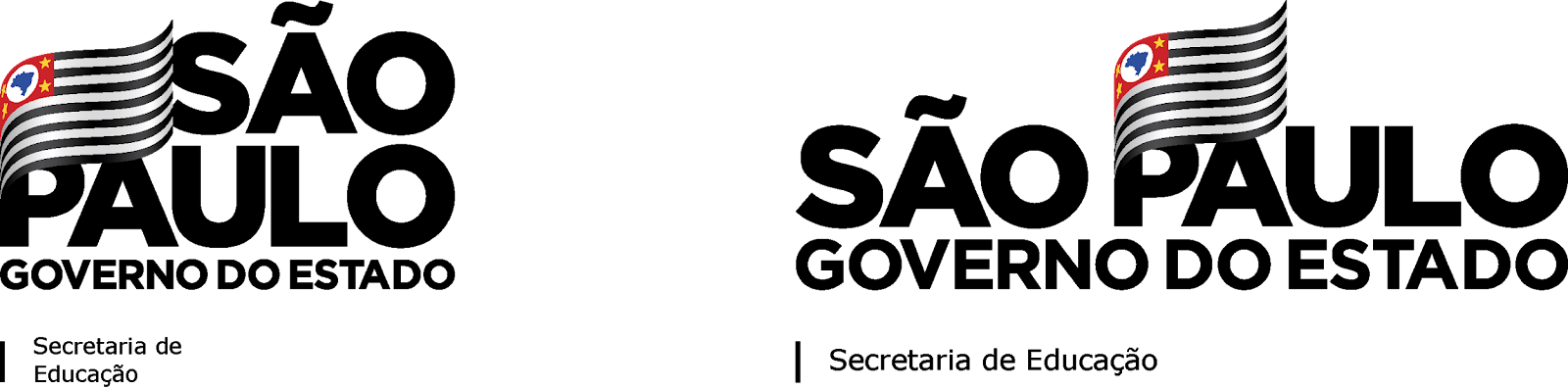 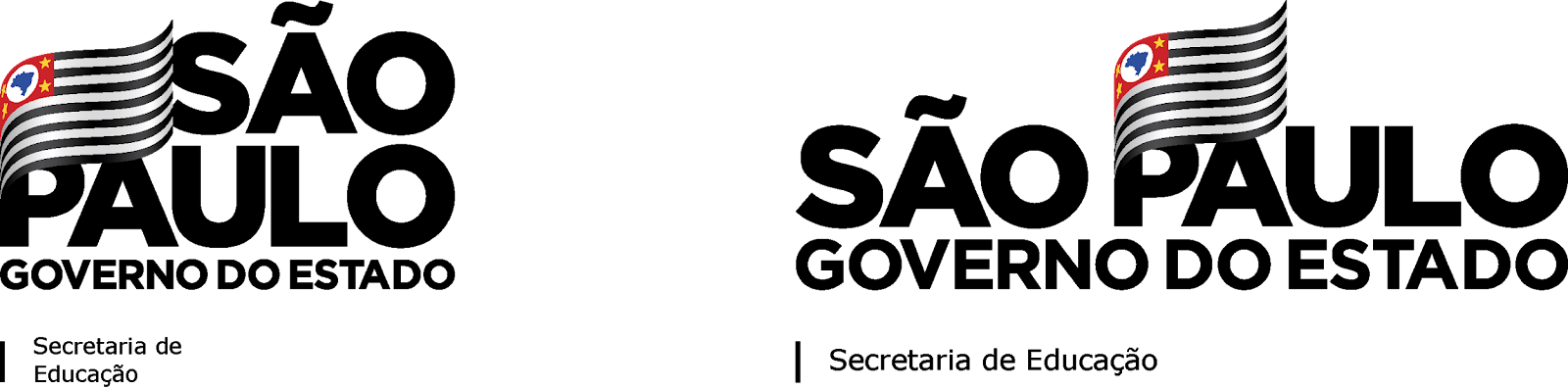 Objetivo da ação: 
Descrição da intenção da ação.





Descrição da ação: 
Descrição detalhada da ação: como foi organizada, o que gerou a necessidade da ação, como foi realizada, em que tempo ocorreu (é necessário que se faça compreender todo o percurso, público atingido e alcance).
Prática - Escola
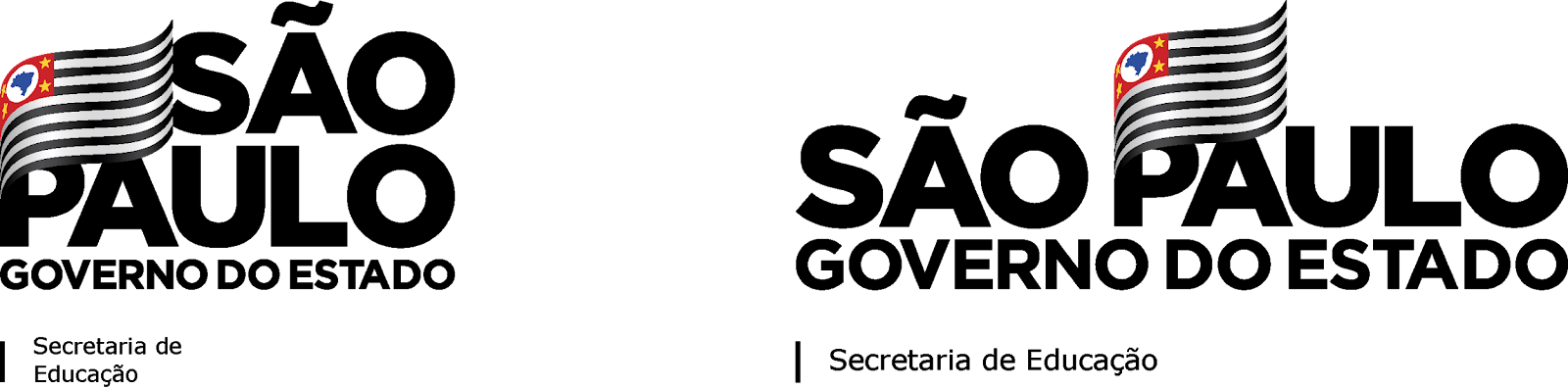 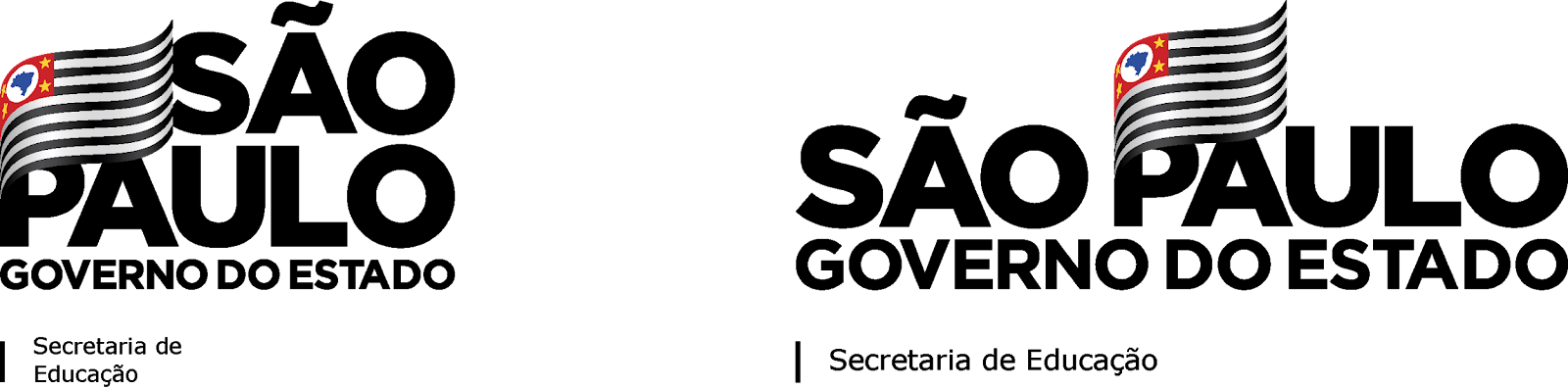 Demonstração do impacto gerado pela ação na solução do problema: 
Demonstração do  resultado alcançado, do objetivo atingido (parcialmente ou plenamente) e do quantitativo numérico de alunos engajados na ação.
Prática - Escola
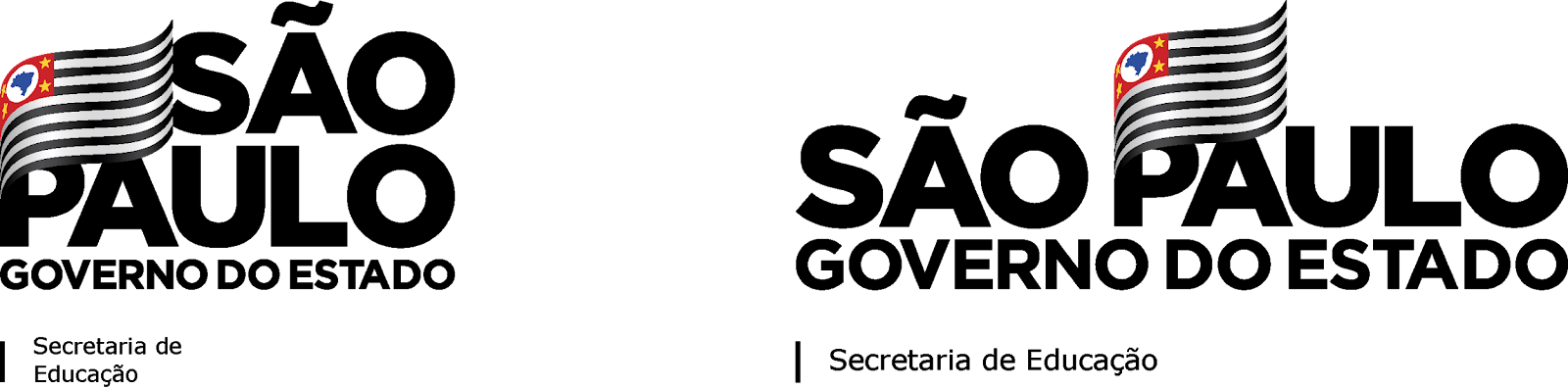 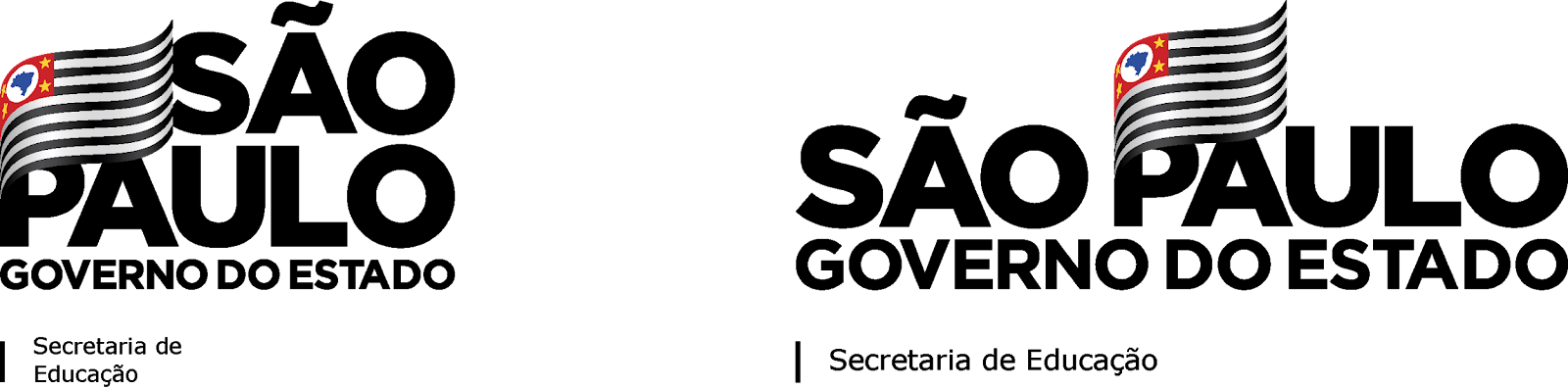 Evidências da execução da ação:
Inserir fotos, comparação de dados, gráficos e outros que indiquem que a ação aconteceu e gerou bons resultados.
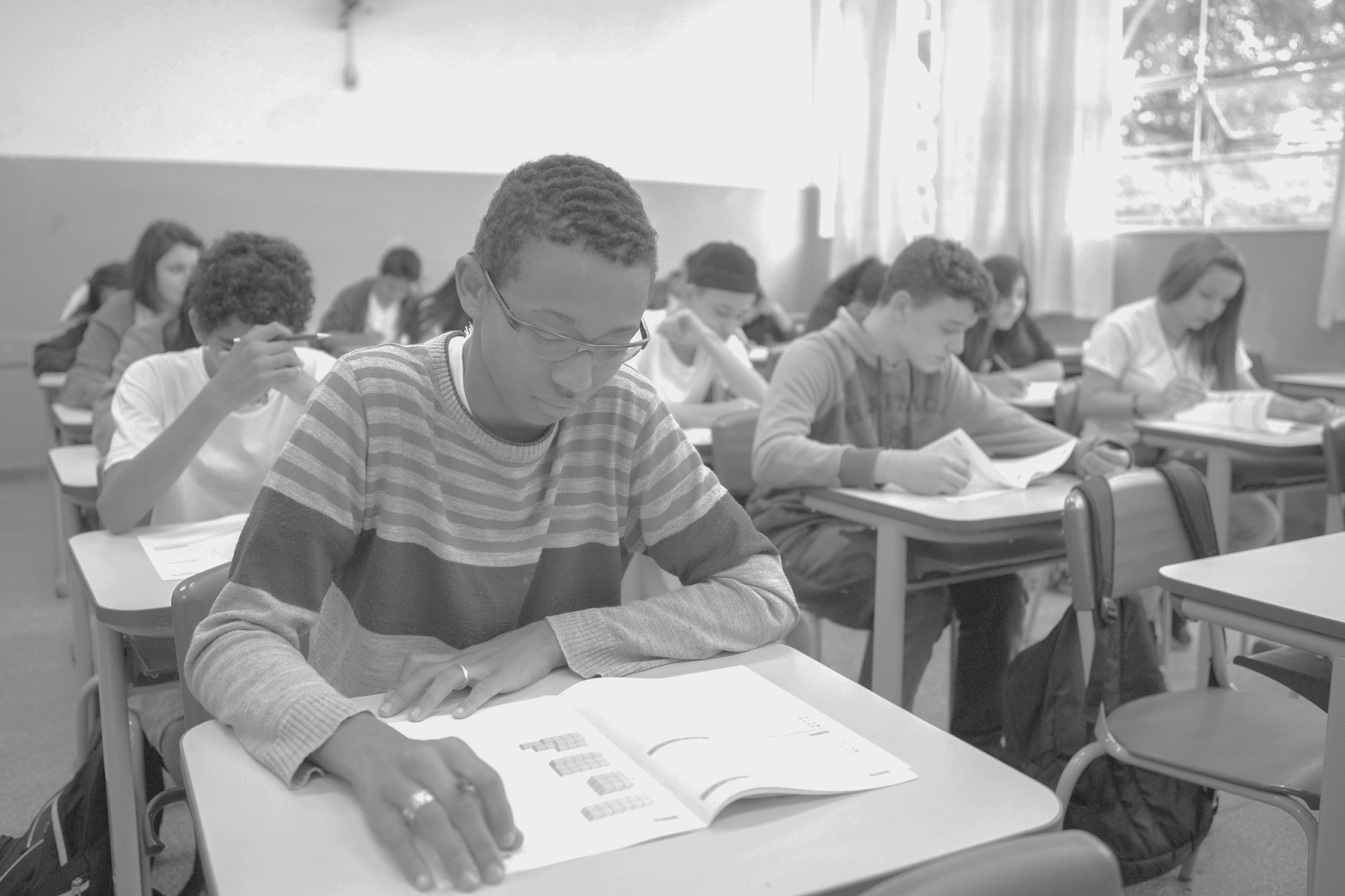 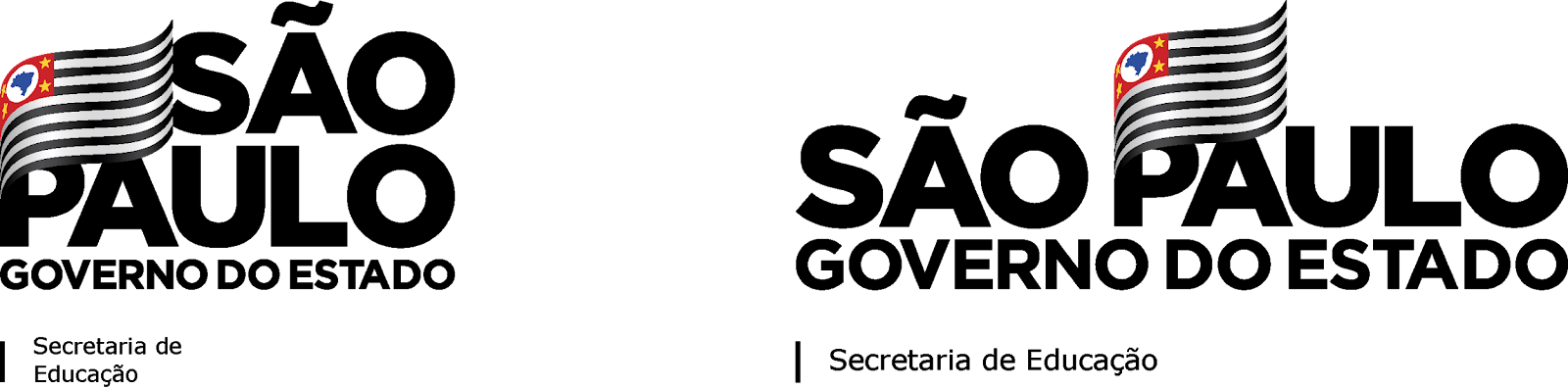 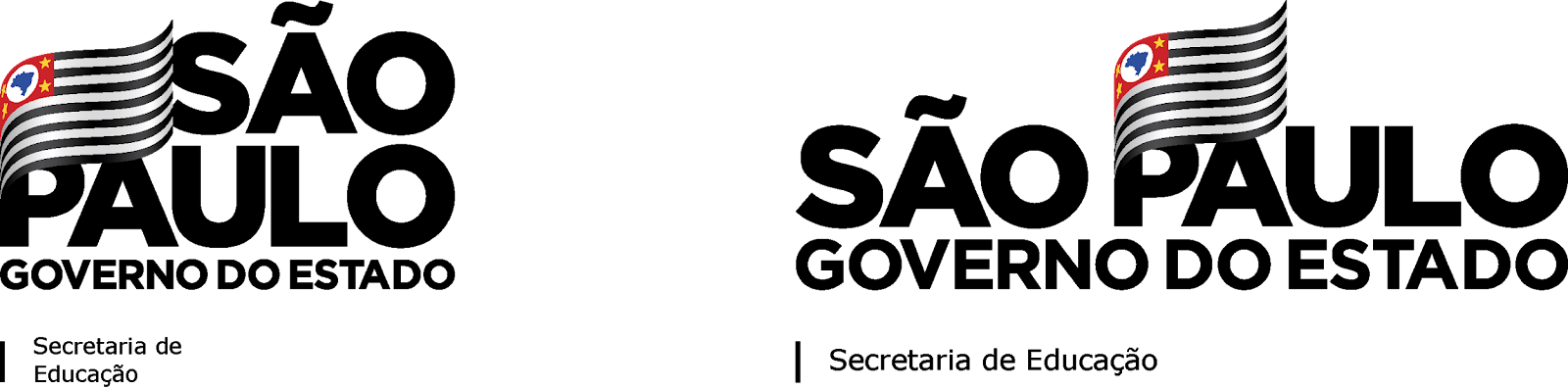 Obrigado!